Shock In Emergency

    A. L. Maher Abdul Ameer Atiyah
Pathophysiology
The amount of blood is small and the heart cannot find blood until it is pumped to the vital organs.
As for the amount of blood present, it is normal, but the heart cannot pump to the vital organs, which means the problem is in the heart.
Or the heart is healthy and the amount of blood is normal, but the poor distribution in the blood of the important vital organs such as the brain, kidney, heart and lung does not deliver the blood naturally, but the unimportant organs reach them naturally
Stages of shock
1.Initial stage
When vital organs have little amount of oxygen rather than depend on aerobic metabolism that depends on oxygen and produce energy, it will depend on anaerobic metabolism, resulting in lactic acid, a lot of and pyruvic acid, which causes metabolic acidosis .
Stages of shock
2.Compensatory stage
Here the body is trying to correct the acidity of the blood on the one hand and trying to deliver the blood to the organs for vitality on the other hand
The result of the sympathetic nervous system:
Adrenaline         peripheral vasoconstriction
                                tachycardia + tachypnea
Stages of shock
3. Progressive stage
This stage occurs as a result of the second stage if it fails and the body cannot compensate for this deficiency because the reason is still present and therefore the lactic acid and metabolic acidosis increase .
Decrease blood pressure and fluid exits from the capillaries around it and the movement of blood decreases, thus oxygen and nutrients are very less for the vital organs.
Stages of shock
4. Refractory stage
Irreversible stage
For example: permanent malfunction or death of brain cells
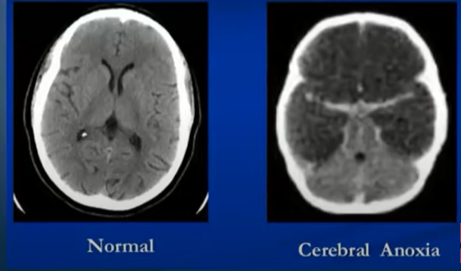 The main types of shock include:
Hypovolemic shock (caused by too little blood volume)
Cardiogenic shock (due to heart problems)
Anaphylactic shock (caused by allergic reaction)
Septic shock (due to infections)
Neurogenic shock (caused by damage to the nervous system)
Hypovolemic shock
Hypovolemic shock is an emergency condition in which severe blood or other fluid loss makes the heart unable to pump enough blood to the body. This type of shock can cause many organs to stop working.
Hypovolemic shockcauses
Blood loss can be due to:
Bleeding from cuts or RTA
Bleeding from other injuries
Internal bleeding, such as in the gastrointestinal tract
Varicose(Esophageal varices(
Fluid loss can be due to:
peritonitis
Burns
Sever Diarrhea &Vomiting
Diuretic too much use
Excessive perspiration
Hypovolemic Shock Sign And Symptoms
Tachycardia
Weak pulse
Pale skin
Cold extremities
Tachypnea
Delay capillary refill time < 2sec
Decrease skin turgor
Dry skin and mucous membrane
Low blood pressure
Decrease urine out put
Altered mental status
Exams and Tests
Exam:
Low blood pressure
Low body temperature
Rapid pulse, often weak and thready
Tests :
Blood chemistry, including kidney function tests 
Complete blood count (CBC)
CT scan, ultrasound, or x-ray of suspected areas
Echocardiogram - sound wave test of heart structure and function
Electrocardiogram
Endoscopy - tube placed in the mouth to the stomach (upper endoscopy) or colonoscopy (tube placed through the anus to the large bowel)
Urinary catheterization (tube placed into the bladder to measure urine output)
Treatment
ABC
Airway
Breathing
Circulation
2 line (cannula)
Oxygen
Fluid 500 – 1000 (1-2 liter b0lus NACL)
Urinary catheter
monitor
Blood transfusion
Symptoms and outcomes can depending on:
Amount of blood/fluid volume lost
Rate of blood/fluid loss
Illness or injury causing the loss
Underlying chronic medical conditions, such as diabetes and heart, lung, and kidney disease, or related to injury
Role of nursing
Keep the person comfortable and warm (to avoid hypothermia).
Have the person lie flat with the feet lifted about 12 inches (30 centimeters) to increase circulation. However, if the person has a head, neck, back, or leg injury, do not change the person's position unless they are in immediate danger.
Do not give fluids by mouth.
If person is having an allergic reaction, treat the allergic reaction.
If the person must be carried, try to keep them flat, with the head down and feet lifted. Stabilize the head and neck before moving a person with a suspected spinal injury.
complications
Kidney damage (may require temporary or permanent use of a kidney dialysis machine)
Brain damage
Gangrene of arms or legs, sometimes leading to amputation
Heart attack
Other organ damage
Death
Cardiogenic shock
Cardiogenic shock takes place when the heart has been damaged so much that it is unable to supply enough blood to the organs of the body.

Causes:
myocardial infarction MI
Cardiopathy
Cardiac tamponade
Tension pneumothorax
arrhythmia
Sing and symptoms
Chest pain or pressure
Coma
Decreased urination
Fast breathing
Fast pulse
Heavy sweating, moist skin
Lightheadedness
Loss of alertness and ability to concentrate
Restlessness, agitation, confusion
Shortness of breath
Symptoms depended on cause
Congested neck vein
Congested liver (pain in right upper quadrent)
Crackles
cyanosis
Exam and Tests
Exam will show:
Low blood pressure (most often less than 90 systolic)
Blood pressure that drops more than 10 points when you stand up after lying down (orthostatic hypotension)
Weak (thready) pulse
Cold and clammy skin
Tests include:
Cardiac catheterization
Chest x-ray
Coronary angiography
Echocardiogram
Electrocardiogram
Lab tests include:
Arterial blood gas
Blood chemistry
Cardiac enzymes (troponin, CKMB)
Complete blood count (CBC)
Thyroid stimulating hormone (TSH)
Diagnosis depended on cause
MI--------- ECG + cardiac enzyme
Pneumothorax----------- chest X- ray
Cardiac tamponade------- ECHO
TREATMENT IN ER
ABC
2 cannula
Oxygen
Fluid
Urinary catheter
Treatment
The goal of treatment is to find and treat the cause of shock to save life.
may need medicines to increase blood pressure and improve heart function, including:
Dobutamine
Dopamine
Epinephrine
When a heart rhythm disturbance (dysrhythmia) is serious, urgent treatment may be needed to restore a normal heart rhythm. This may include:
Electrical "shock" therapy (defibrillation or cardioversion)
Implanting a temporary pacemaker
Medicines given through a vein (IV)
Pain medicine
Oxygen
Fluids, blood, and blood products
Other treatments for shock may include:
Cardiac catheterization with coronary angioplasty and stenting
Heart monitoring to guide treatment
Heart surgery (coronary artery bypass surgery, heart valve replacement)
Possible complication
Brain damage
Kidney damage
Liver damage